«Работа со сказкой с целью воспитания 
духовно-нравственных качеств дошкольников»
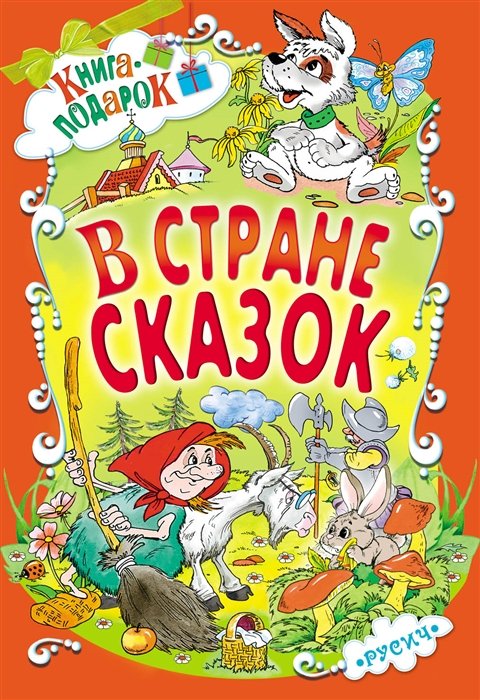 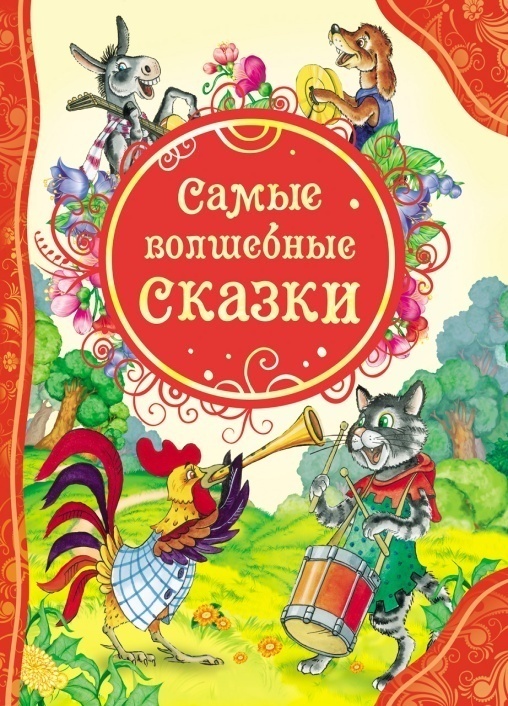 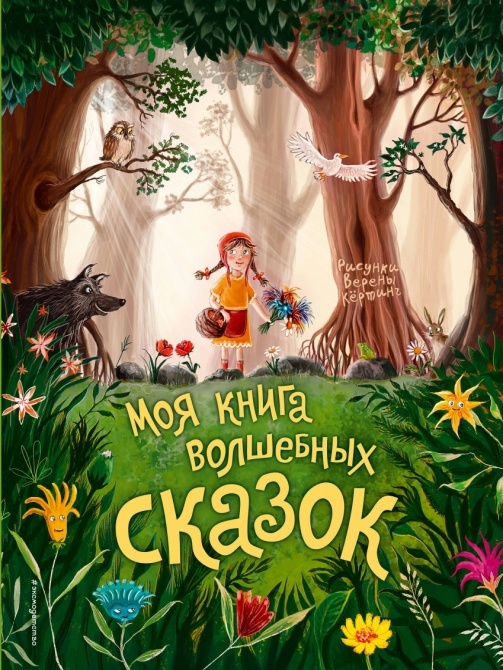 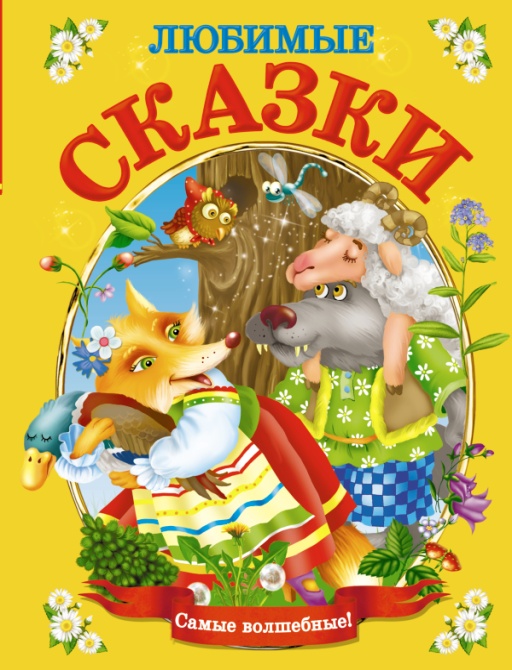 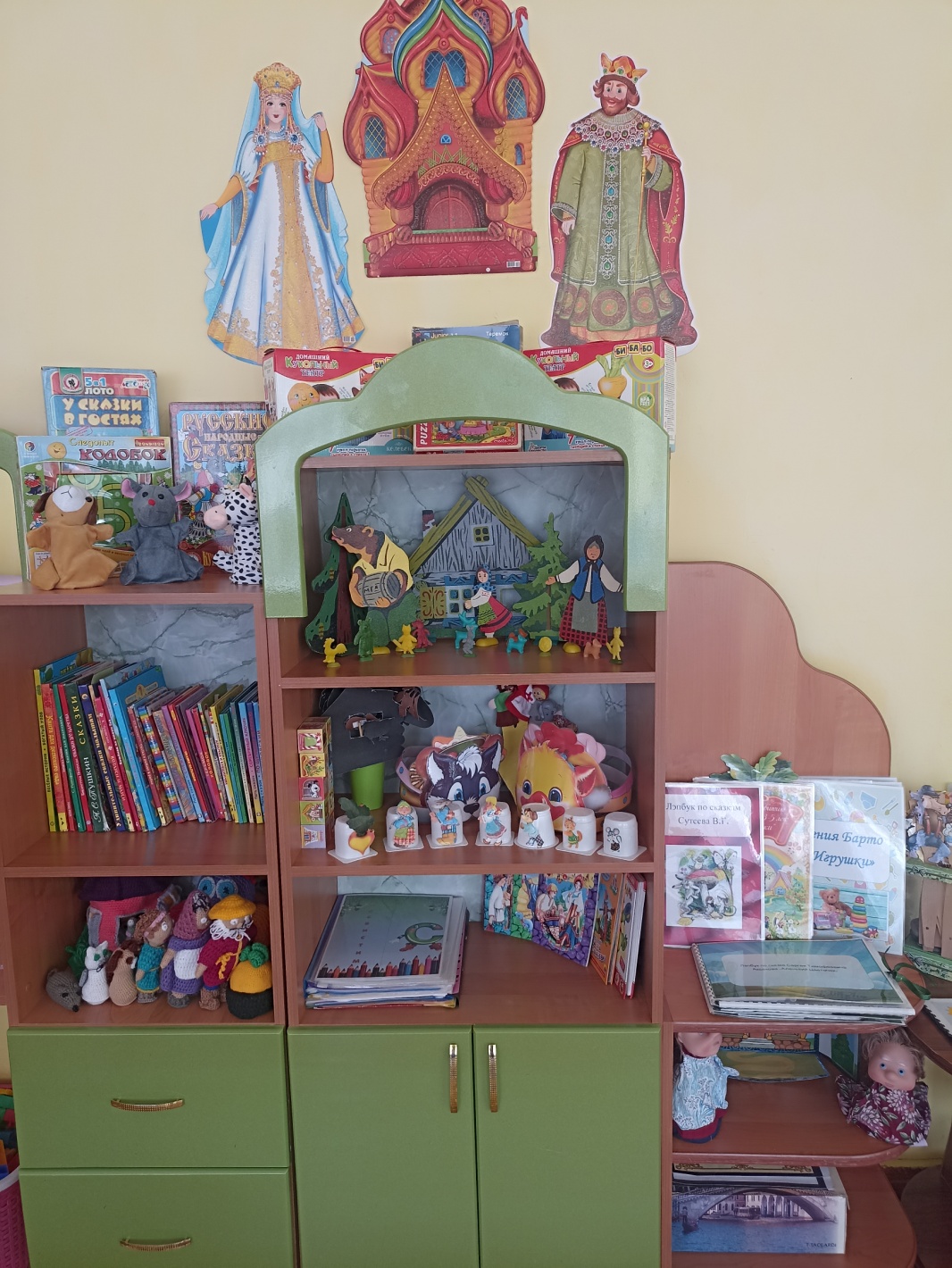 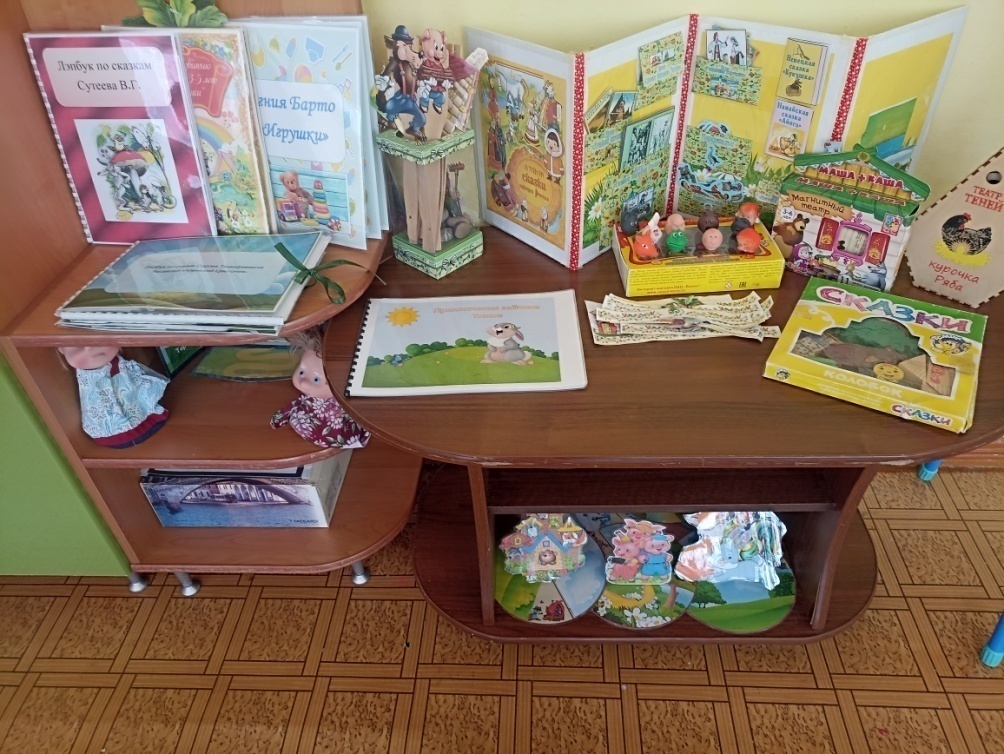 Алгоритм работы со сказкой
Выяснение основной темы, идеи

Размышление над мотивами поведения героя

Выявление способов преодоления трудностей в сказке

Отношение героя к окружающему миру и самому себе
Перспективное планирование
Приемы и методы в работе со сказкой
Традиционные
Нетрадиционные
Придумывать различные концовки
Чтение
Пересказ
Вводить непредвиденные ситуации
Беседы
Смешивать несколько сюжетов в 
                          один
Дидактические игры
Введение новых героев
Пальчиковый и кукольный
                театр
Просмотр иллюстраций
Универсальная схема
Сказка
  
                          нравственный урок

                    воспитание добрых чувств 

                           речевая зарядка

             развитие мышления и воображения
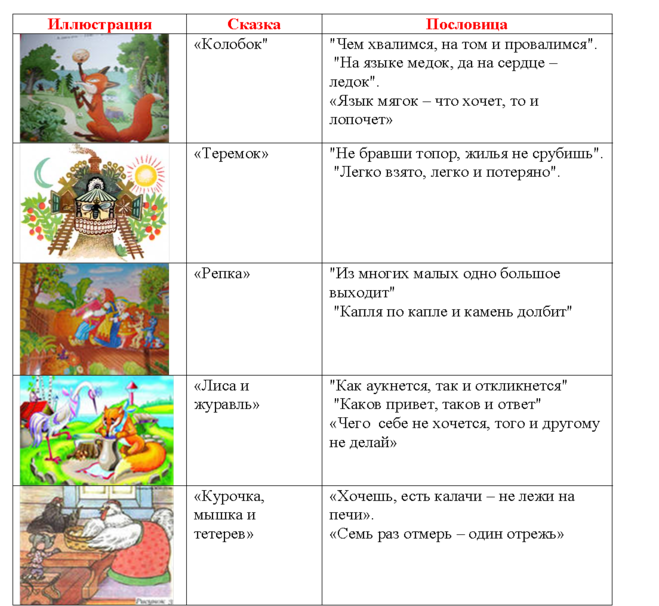 «Буквы убежали от нас из сказки»
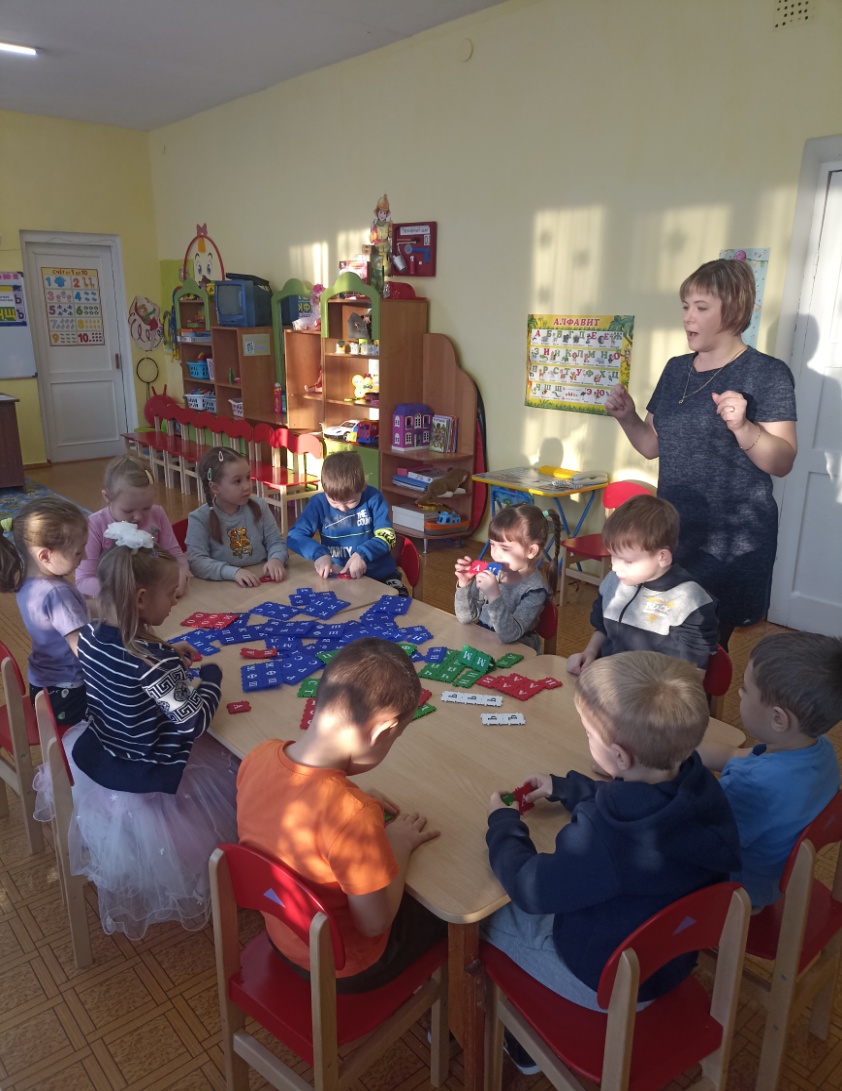 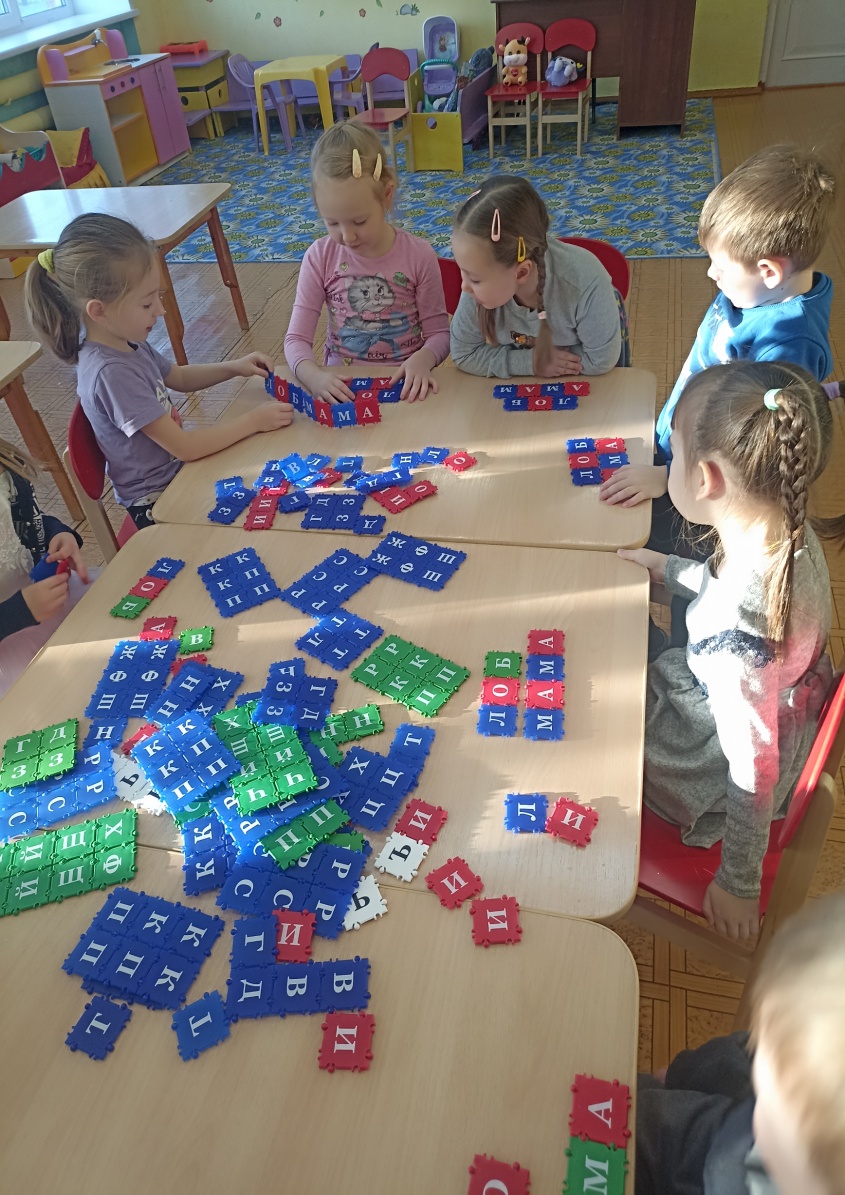 ЖИ – БЫ – ДЕ - И  - БА – И - БЫ – У – НИ – КУ –РЯ - …….
Игра «От каждого по словечку»
КОЛОБОК -
КОЛОБОК
ПОКАТИЛСЯ -
КОЛОБОК ПОКАТИЛСЯ
ПО ДОРОЖКЕ -
КОЛОБОК ПОКАТИЛСЯ ПО ДОРОЖКЕ -
И ВСТРЕТИЛ….
Схема в работе со сказкой «Гуси-лебеди»


    1. Нравственный урок – «Как аукнется, так и откликнется»

    2. Воспитание добрых чувств
        а) игра «Хорошо- плохо» на примере героини сказки

    3. Речевая зарядка
          а) почему сказка называется «Гуси-лебеди»? Придумаем ей другое название.
           б) игра «От каждого по словечку»

    4. Развитие мышления и воображения
        а) придумаем сериал по этой сказке
Использованная литература
1.  Л.Б. Фесюкова. Воспитание сказкой. Для работы с детьми дошкольного возраста.
https://azbyka.ru/deti/vospitanie-skazkoj-dlya-raboty-s-detmi-doshkolnogo-vozrasta-fesyukova

2.   В.И.Даль. Пословицы русского народа.
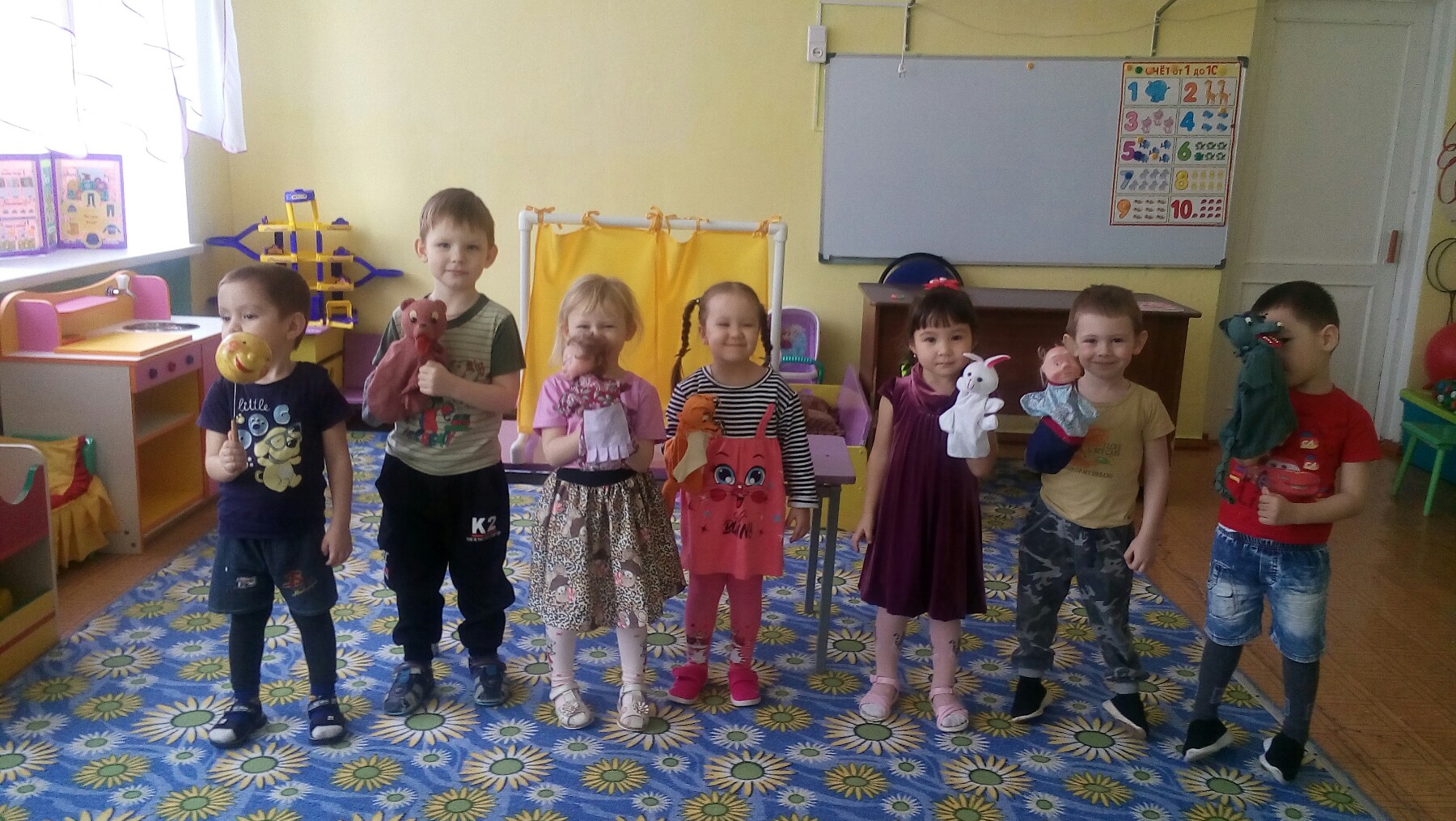 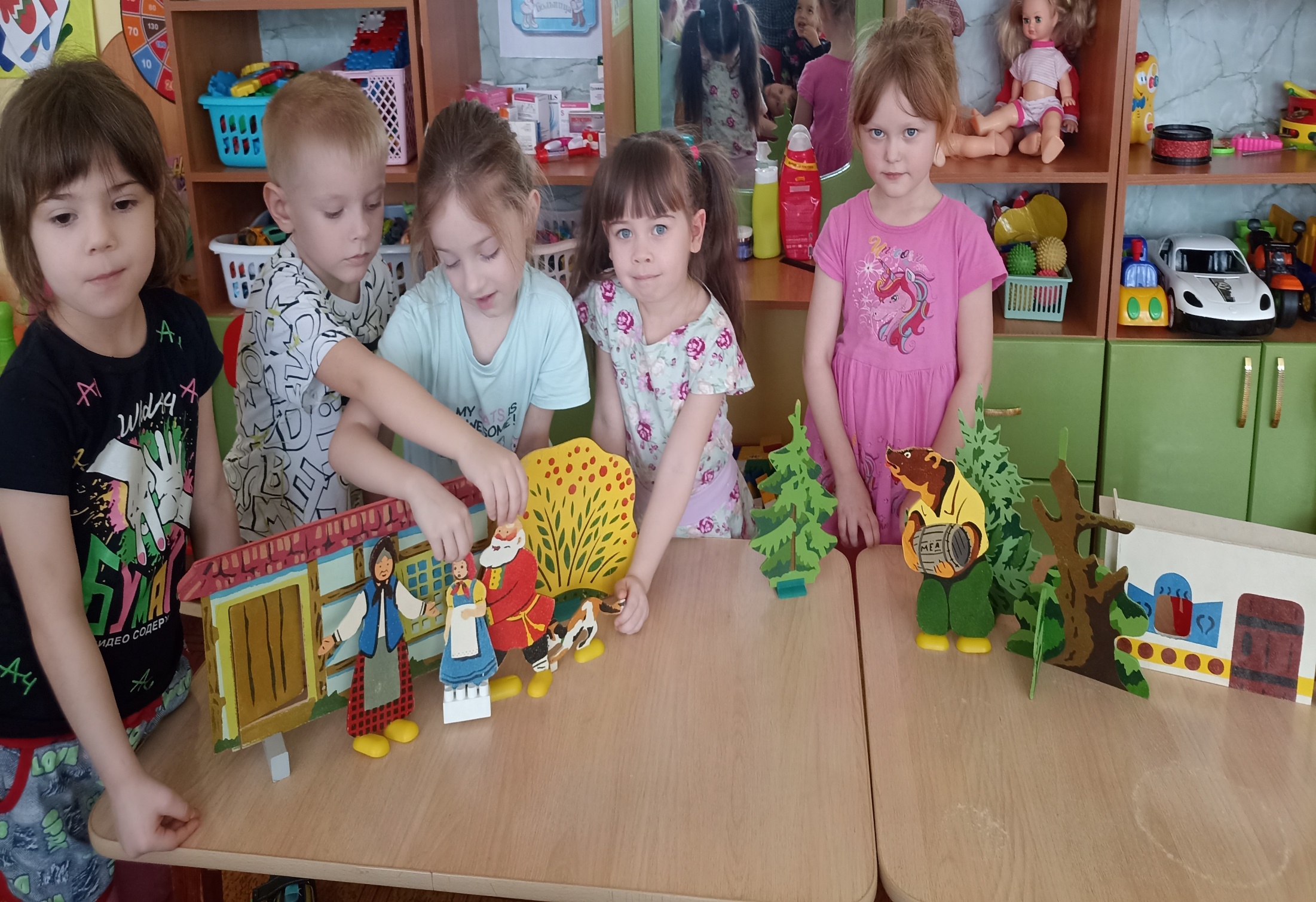 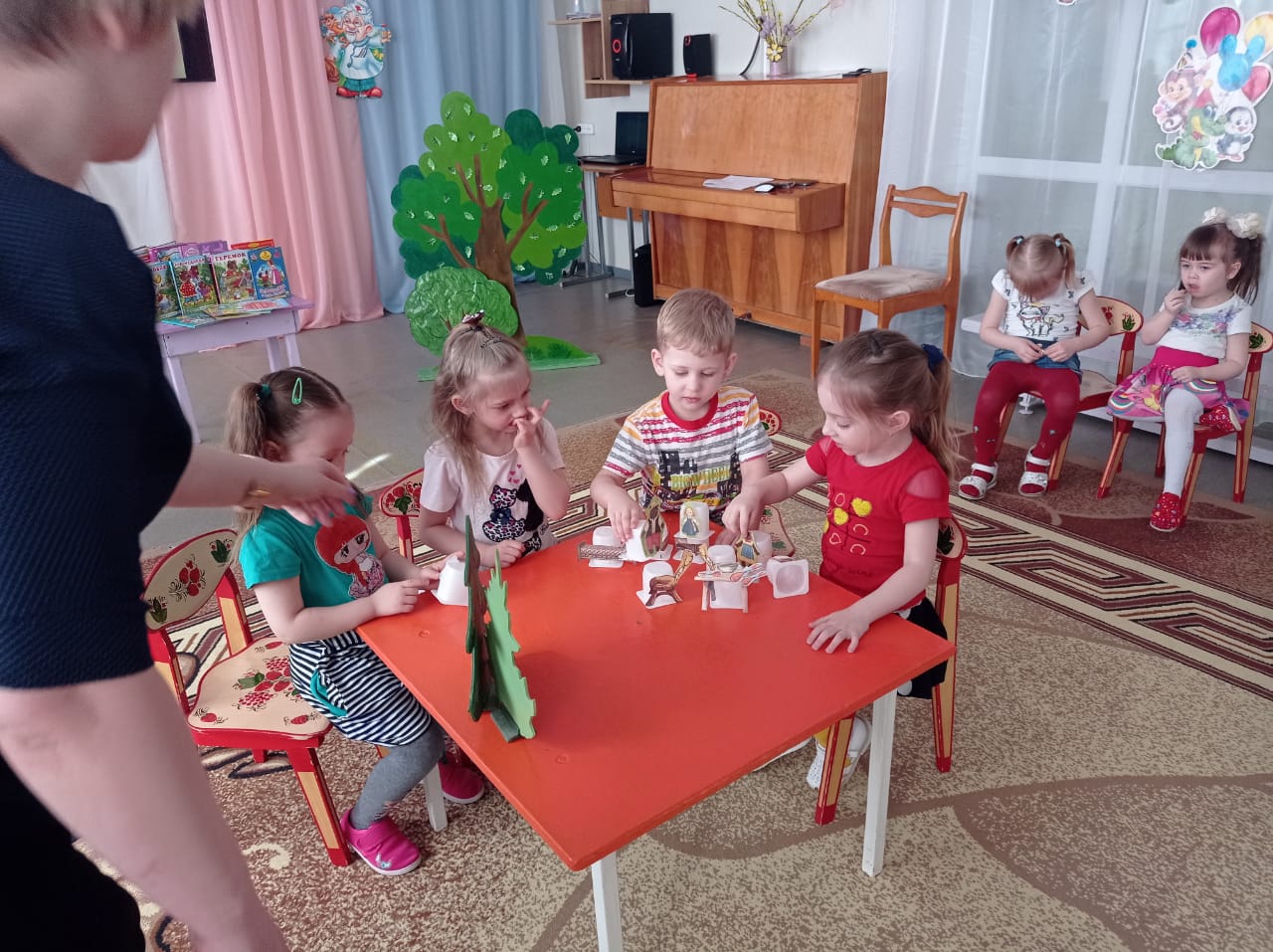 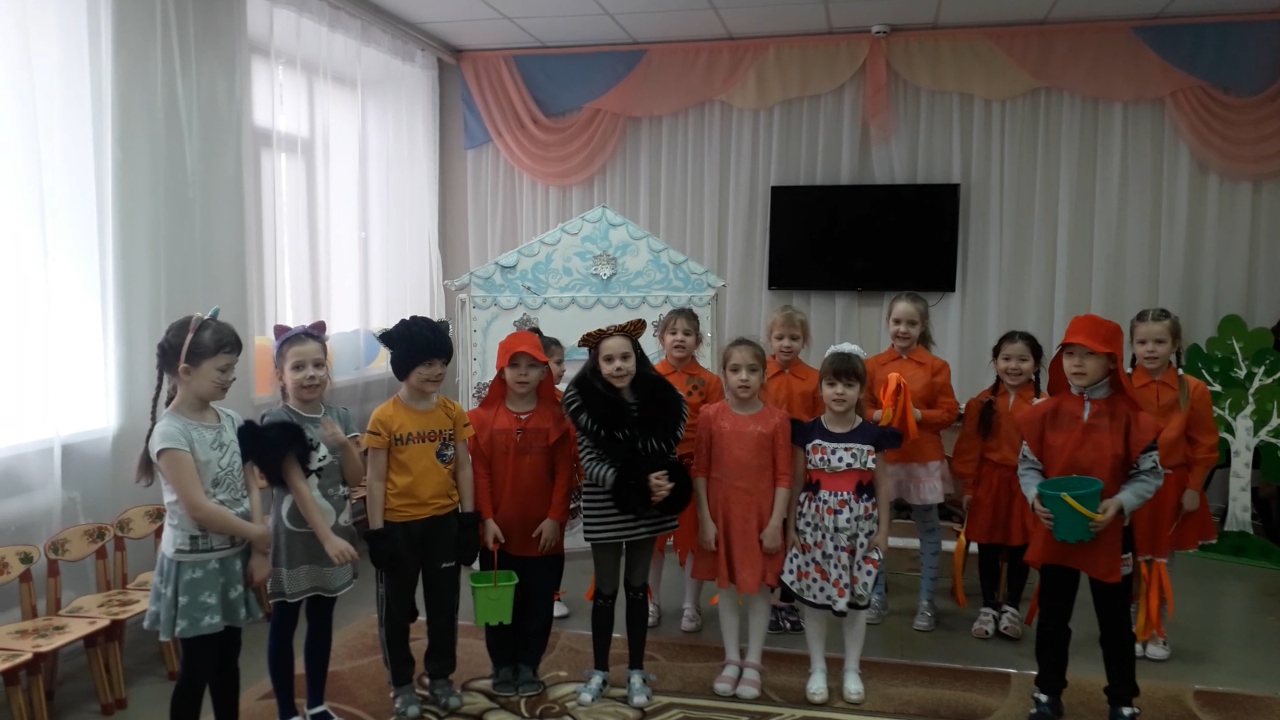 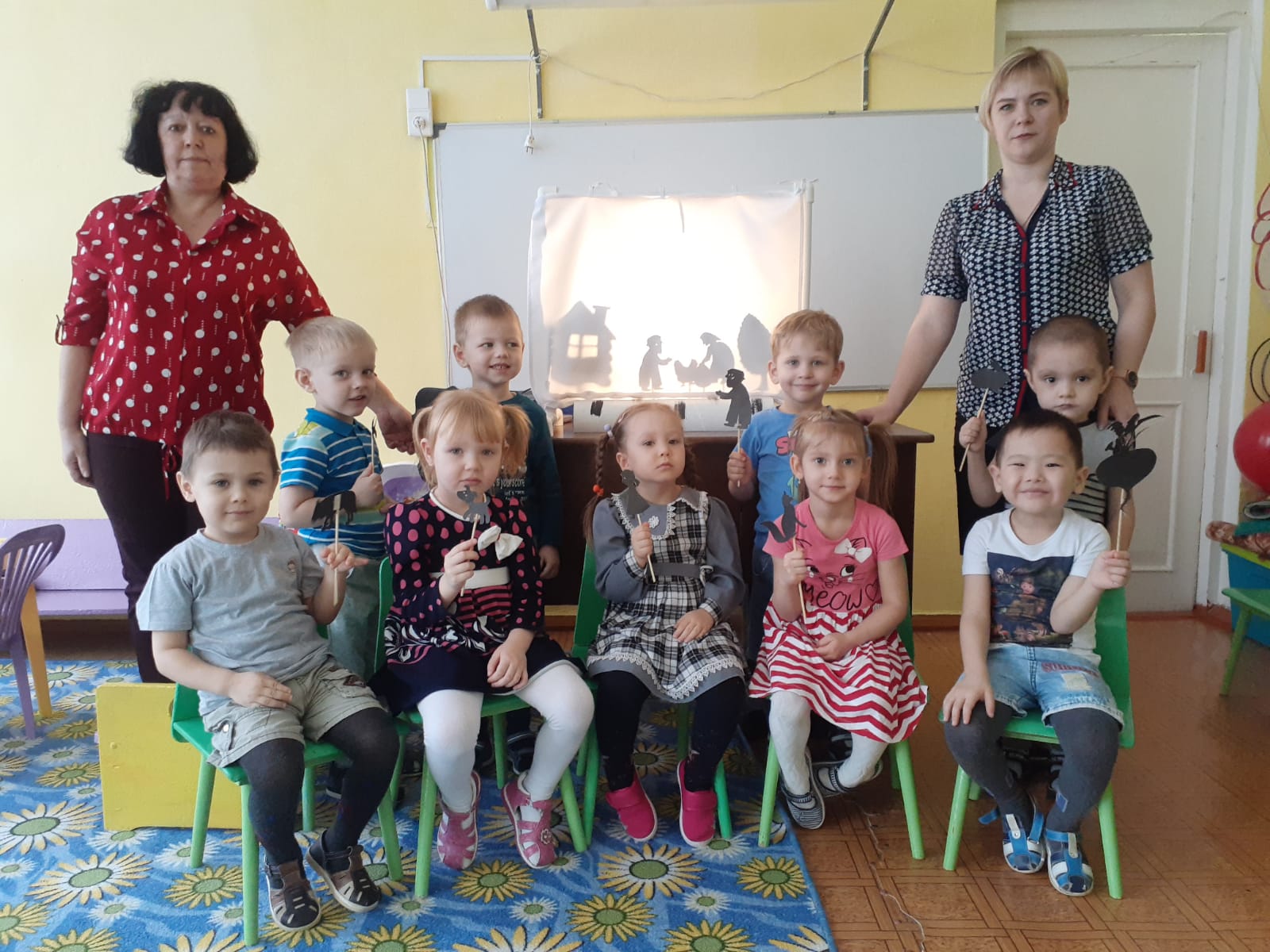